Getting Your First Bees
Christopher Heathcote
						 MCBA November, 2019
				         Short Course
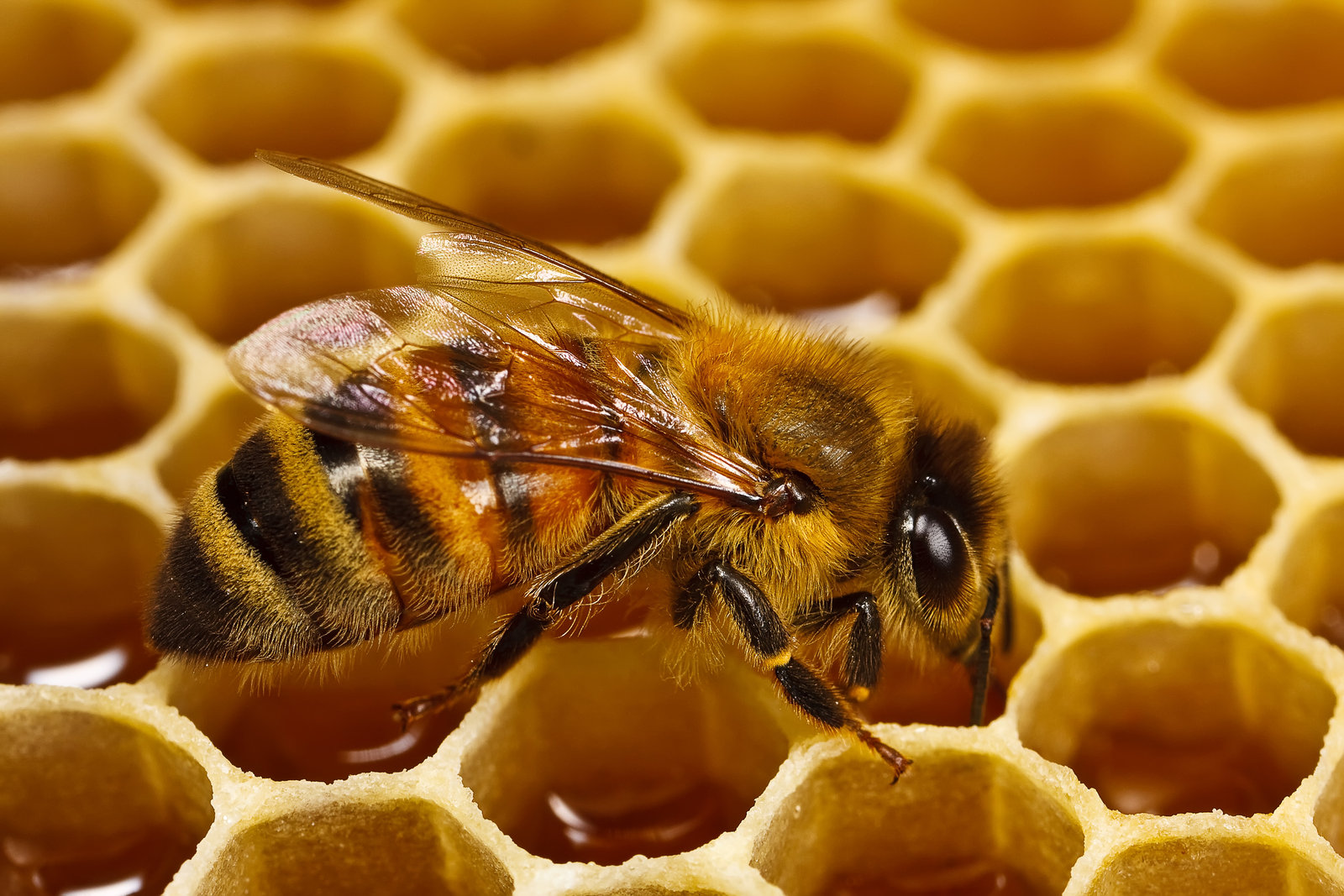 Where Will You Get Your Bees?
Sources of Honey Bees
Packages

Nucleus Hives (Nucs)

Wild/Feral Bees

Swarms
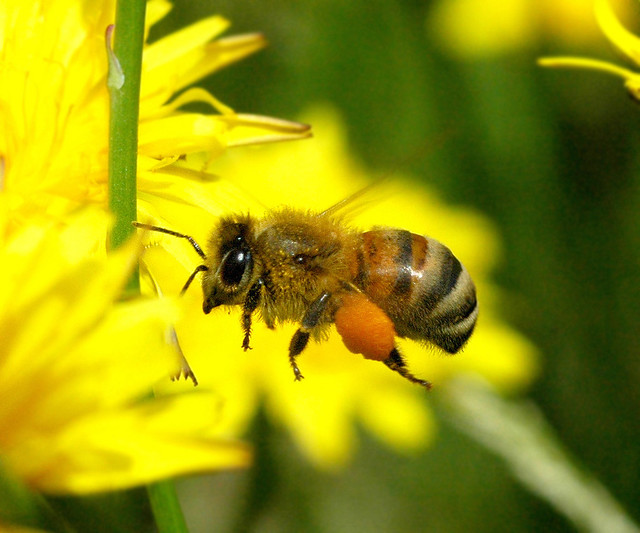 Packaged Bees
What is a Package?

A screened box containing several
  pounds of bees, food, and a queen.

Usually shipped from southern
  states, Hawaii, or California.
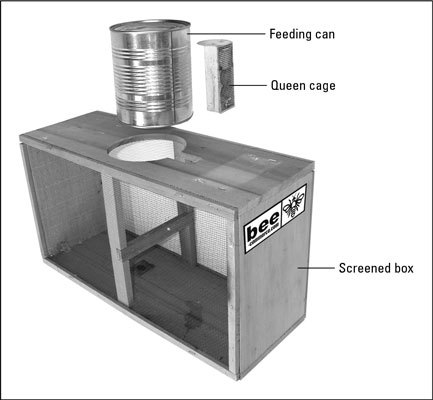 Packaged Bees, cont.
PROS of a Package
Packaged Bees, cont.
Pros of a Package
Will get bees earlier in the spring.
(Bees should be ordered in Dec or Jan)

Easier for Beginners to work: fewer bees.

More adult bees than in a nucleus colony.

Certified as apparently healthy (mite free).
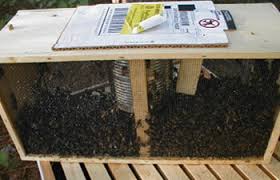 Packaged Bees, cont.
Pros of a Package
No Brood Disease.

Easy to obtain a replacement queen.	

Less Expensive than a NUC.
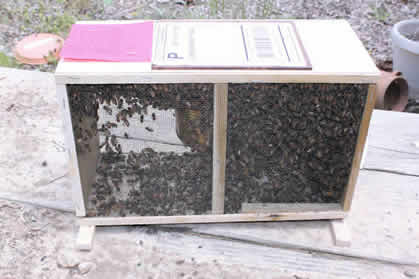 Packaged Bees, cont.
CONS of a Package
Packaged Bees, cont.
Cons of a Package
Queen could become injured or lost
   due to stress of shipment.

Bees have a foreign queen 
    (from a queen bank).

There is no drawn comb.

Drifting is common.
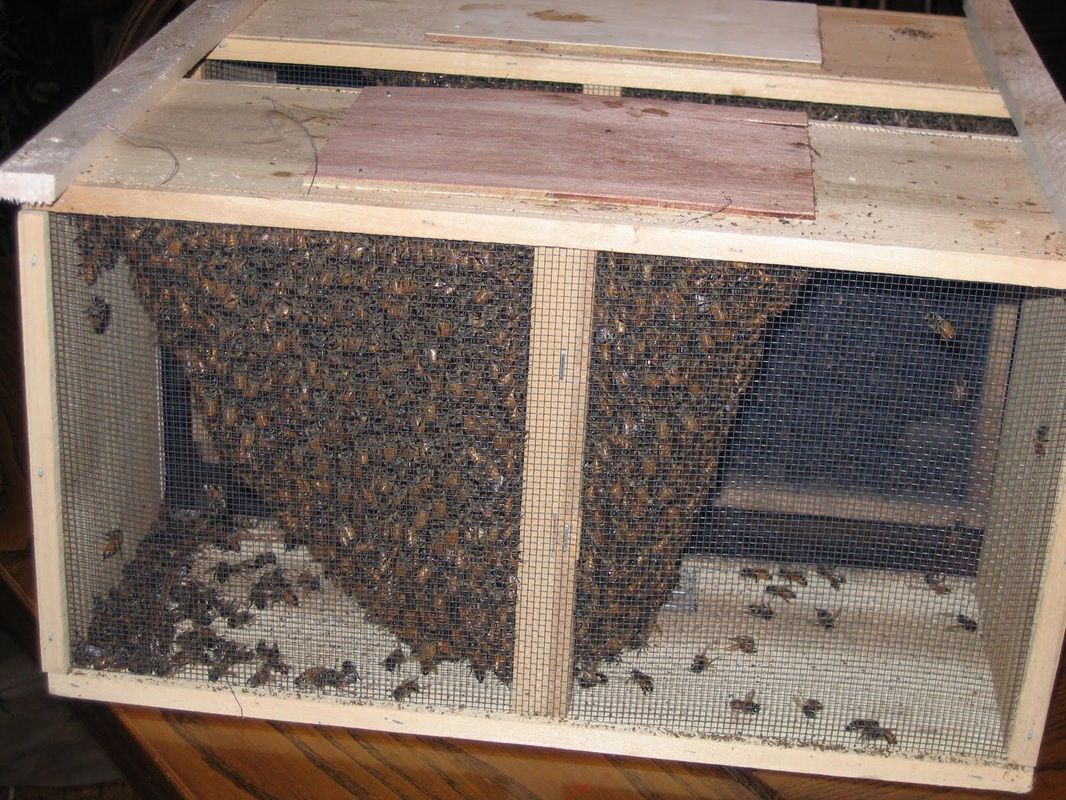 Packaged Bees, cont.
Cons of a Package, cont.
There are no eggs, larvae, or capped brood
  until queen starts to lay (needs drawn comb). 

No new bees until new adult bees emerge 
    in 21 days.

Success depends on the weather:
Too cold- bees will not feed and could starve.

Bees may not forage if too cold.
Packaged Bees, cont.
Cons of a Package, cont.

Bees MUST be fed heavily 1:1 syrup to stimulate
     wax production in order to draw out comb.

Bees must be fed protein supplement until	
     flowers bloom.
Bees could be infested with mites or hive beetles.
Disease, such as virus, may be present.

https://www.apishive.com/resources/how-to-install-a-3-lb-package-of-honey-bees
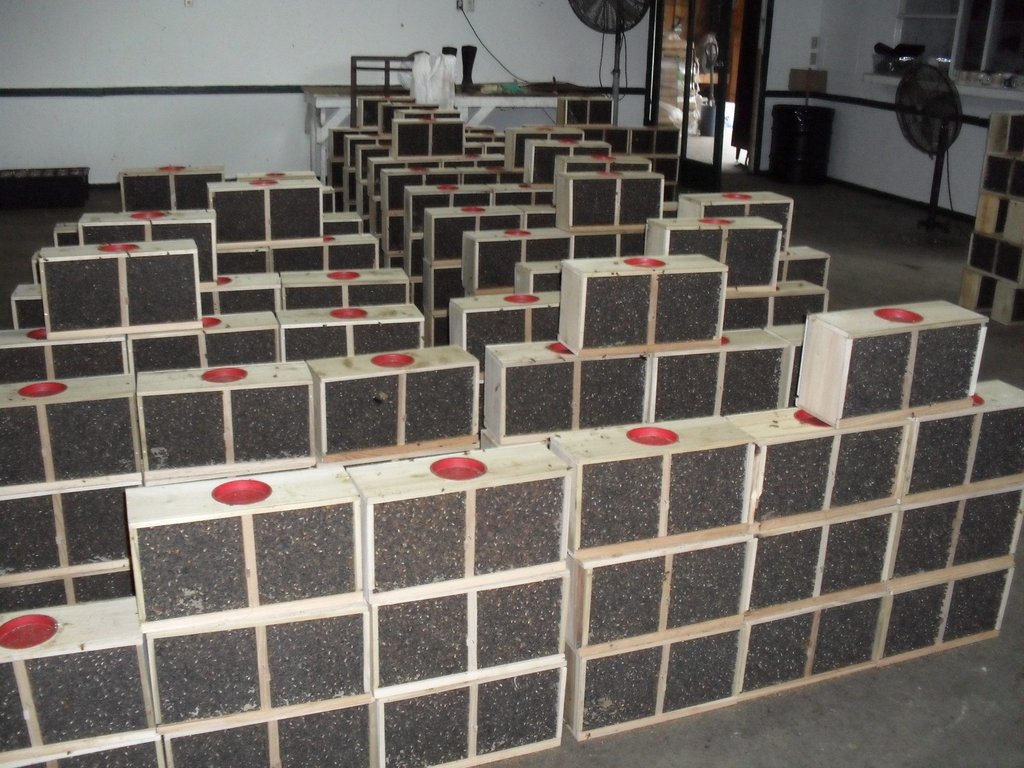 Packaged Bees, cont.
Installing a Package
Installing Packaged Bees
BEFORE the Package Arrives
Equipment should be readied and placed WELL BEFORE the package arrives.
Hive Stand
Bottom Board (IPM)	
2-3 hive bodies with frames of foundation	 
    or drawn comb.
Inner Cover
Feeder (and feeder box) for 1:1 sugar syrup
Telescoping Cover
Entrance should be closed until bees are installed		
Before the package arrives: make 1:1 sugar syrup.
Before the package arrives: have pollen patty on hand.
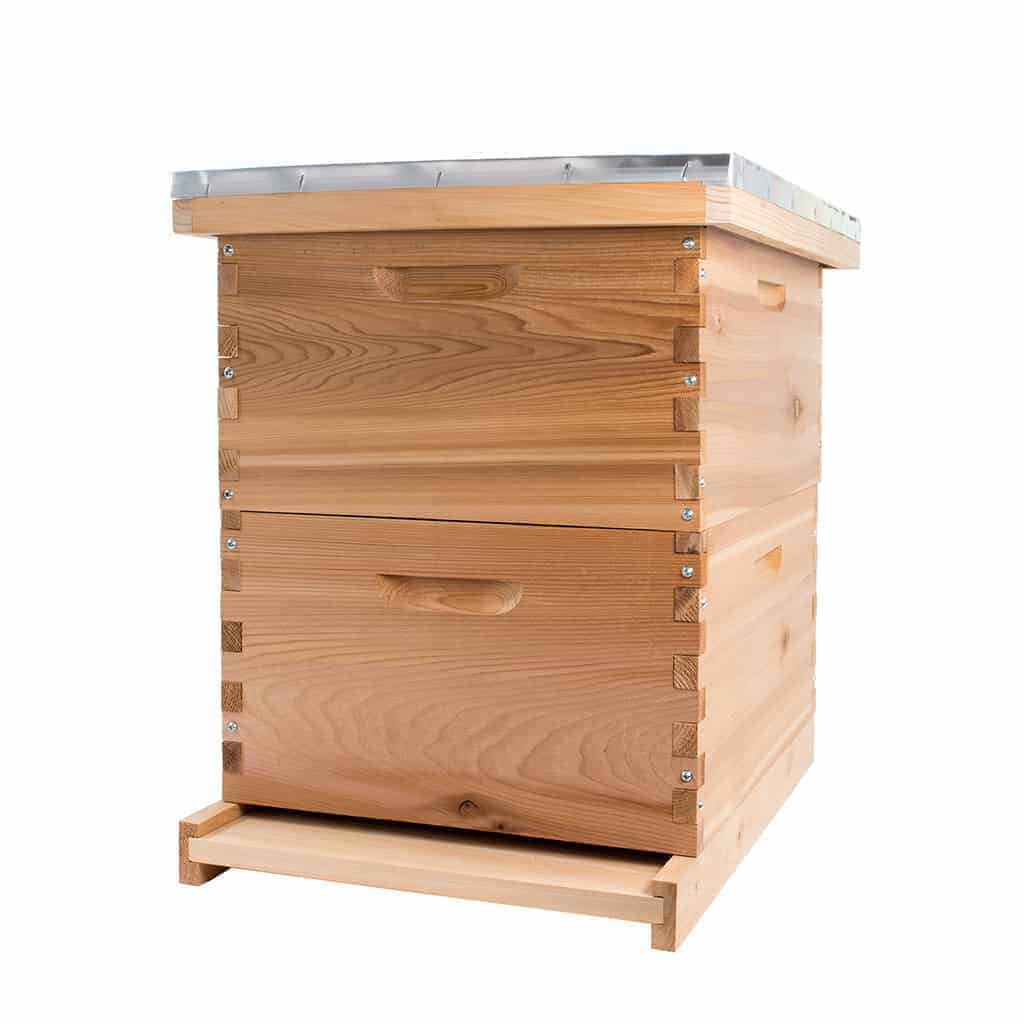 Installing Packaged Bees
WHEN the Package Arrives
Check for the Certificate of Inspection.

Keep the package in a cool (not cold), draft-free,
   quiet, and darkened area: NOT IN YOUR HOUSE!
Package should be installed as soon as possible		

Feed the bees by spraying the screen liberally
   with sugar syrup.
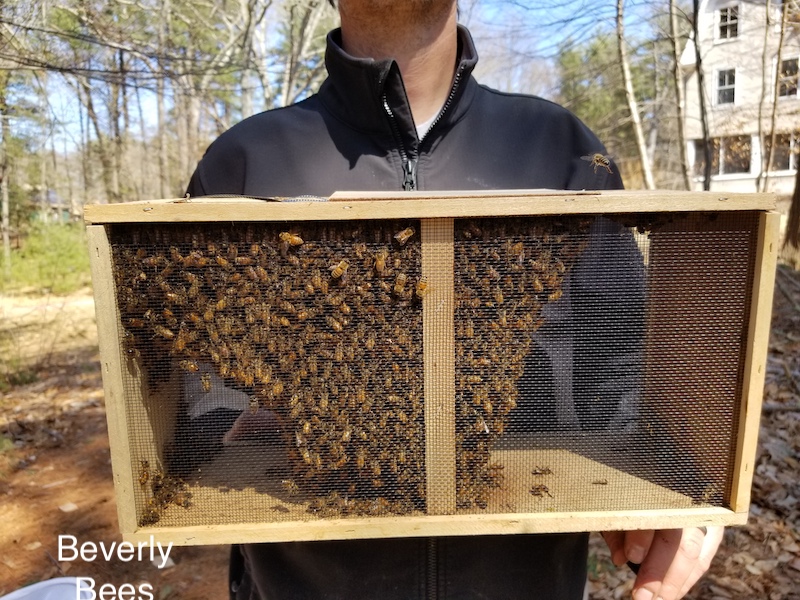 Installing Packaged Bees
Installing the BEES
Place the small opening of the entrance reducer 
    into hive bottom board.
Feed by spraying the screen continuously
    ½ hour prior to installing.
Firmly bump or jar the package downward 
    so the bees fall to the bottom of the box.
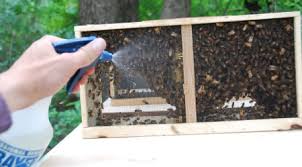 Installing Packaged Bees
Remove the plywood lid to expose feeder can and queen cage tether.
Remove the feeder can and the queen cage: 
Take great care to ensure the queen cage 
    does not fall to the bottom of the box.

Replace the plywood lid to keep the	
     bees from escaping.

Inspect queen in the cage, if alive:
Place Queen cage in pocket or a shady place
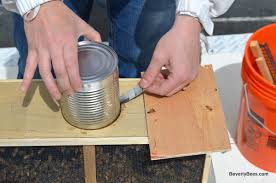 Installing Packaged Bees
Remove the cork plug from the candy side of the cage.
Place the queen cage against the central frame.
Use a rubber bands or staple tether to top bar.
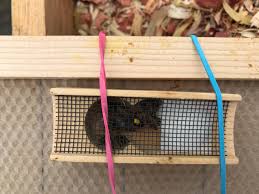 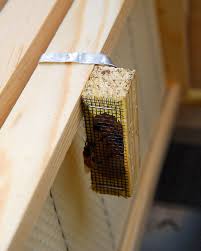 Installing Packaged Bees
Place frame with queen in the middle of the hive.
Then place another frame against queen cage to protect the queen when installing the bees.
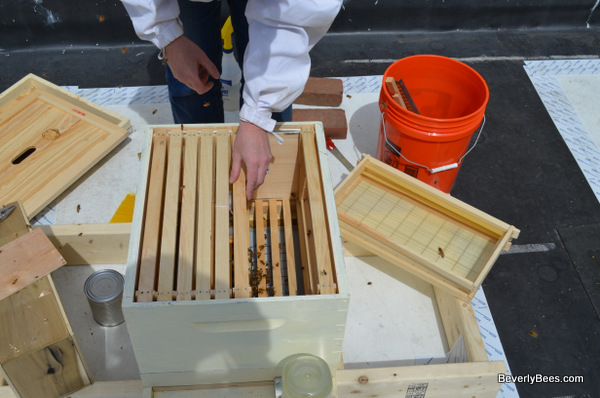 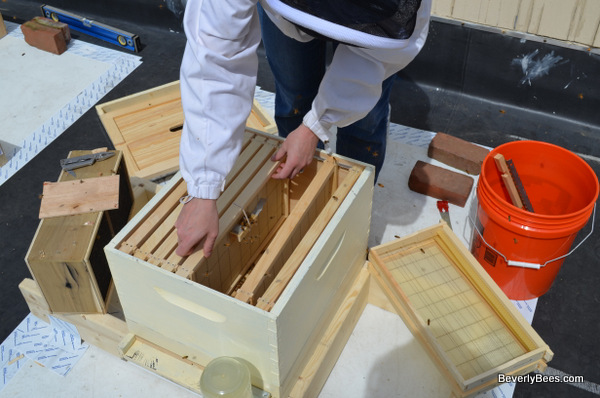 Installing Packaged Bees
Shake the bees into the hive body, then gently place the remaining frames into the box. Don’t work about getting all the bees into the box. The stragglers with find their way.
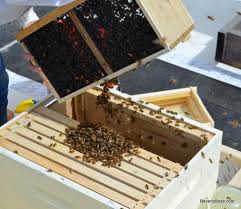 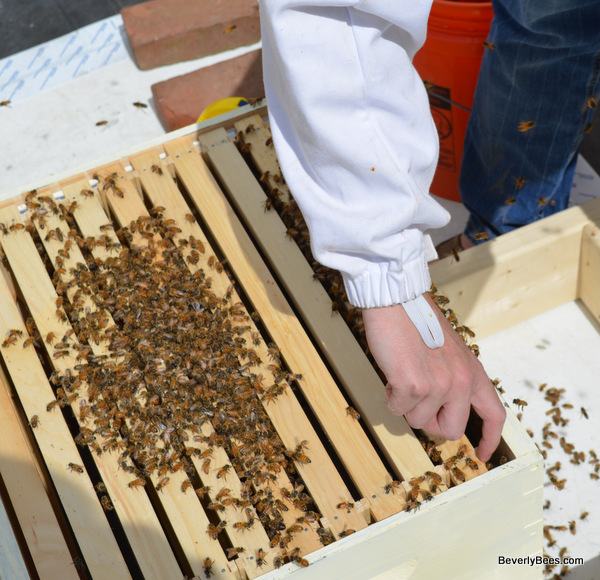 Installing Packaged Bees
Place pollen Patty on top bars.
Place inner cover, feeder, and feeder box	
  on hive body and place telescoping cover
  on top.

Bees MUST be fed heavily 1:1 syrup to
     stimulate wax production in order to
     draw out comb.
Bees MUST be fed protein supplement
    until flowers bloom (pollen patty).
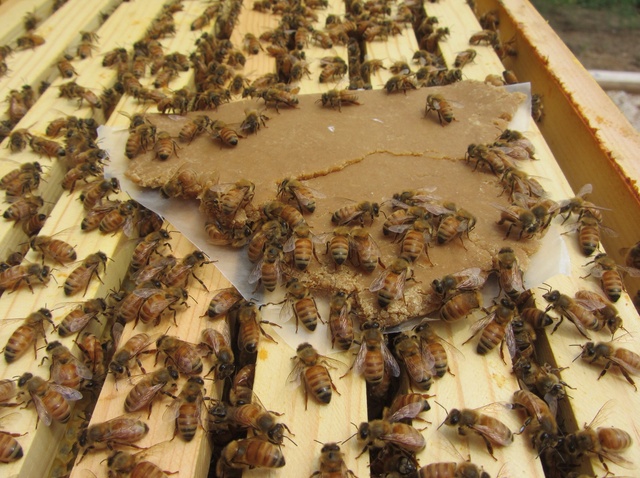 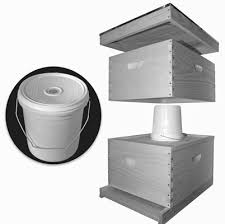 Installing Packaged Bees
Leave Hive Alone for 3-5 days, then open and check to make sure queen was released.
Remove empty queen cage and close
     the hive up.
Leave hive alone for the next 14 days
     except to add syrup to feeder.

FEED THE BEES!!!
https://www.youtube.com/watch?v=MZknUirqbQk
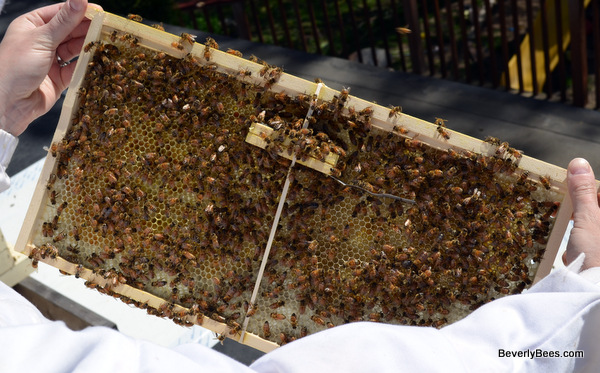 NUCLEUS HIVE
Nucleus Hive
aka: A NUC
Nucleus Hive (aka: NUC)
What is a Nucleus Hive?
Consists of 5 frames of drawn comb that contain:
Adult bees
Eggs
Larvae		2 frames
Capped brood
Laying Queen
Honey Stores……1 frame		
Pollen Stores…...1 frame
Foundation………1 frame
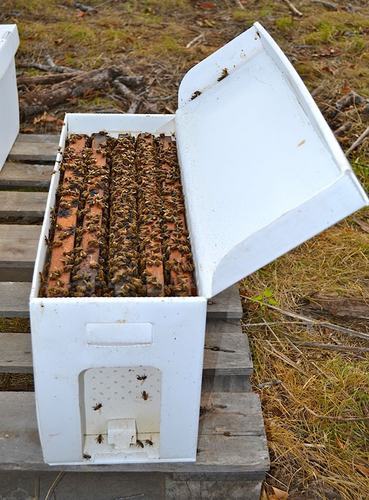 NUCLEUS HIVE (aka: NUC)
PROS of a NUC
NUCLEUS HIVE (aka: NUC)
Pros of a Nuc
It is a fully functional hive:
Laying Queen
Worker Bees
Eggs, Larvae, Capped Brood		
Drawn Comb
Honey Stores
Pollen Stores
Produces surplus honey
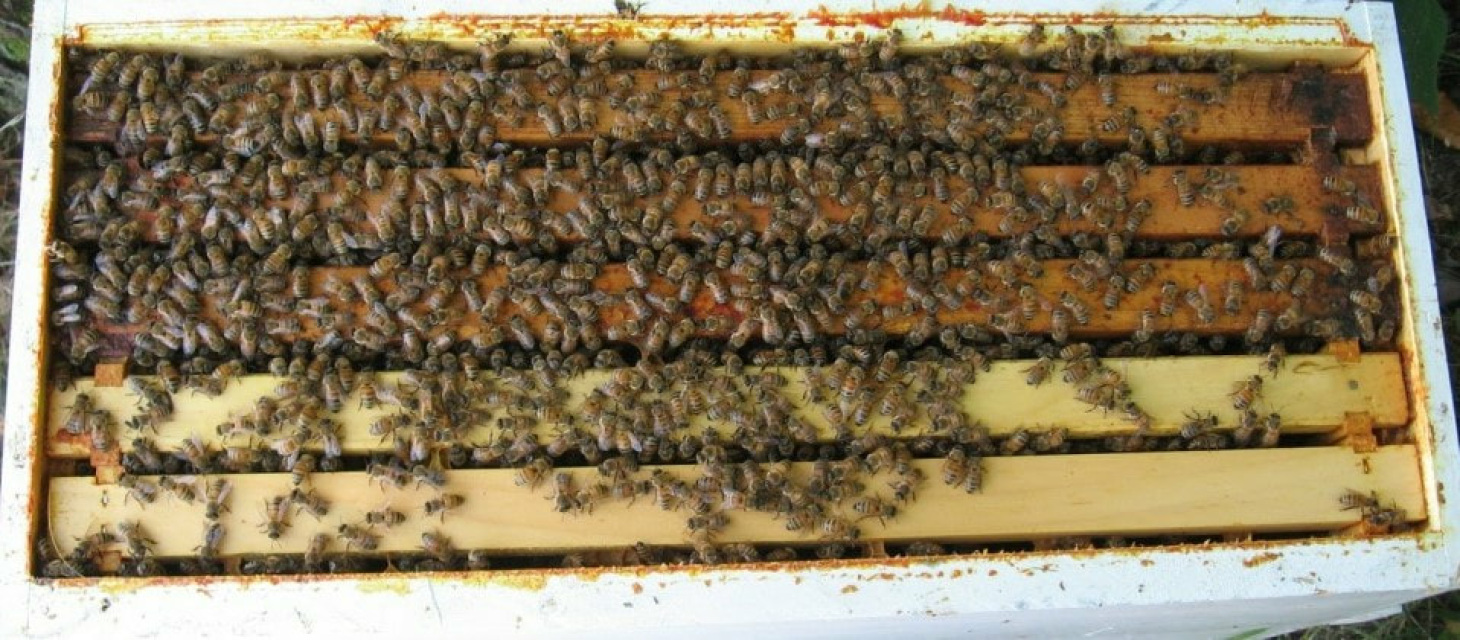 NUCLEUS HIVE (aka: NUC)
Pros of a Nuc, cont.
Easy way to get a hive going.
Usually cared for by an expert
Are available locally (assistance)
Easy to transfer into hive body.	
Included all ages of bees
Quicker turn around than a package:
New bees emerge immediately
Easy to transport
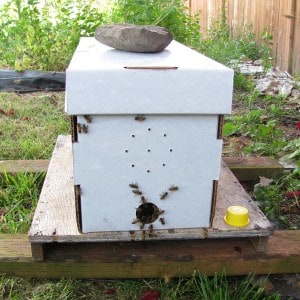 NUCLEUS HIVE (aka: NUC)
CONS of a NUC
NUCLEUS HIVE (aka: NUC)
Cons of a Nuc
Nuc box and frames (if not new) may contain
    disease or pesticide residue.
Queen could be old of poor quality.
Bees may require additional feeding and/or medication.
Nuc may be infested with mites or small hive beetles.
Additional equipment is need if Nuc grows fast.
More expensive than a Package.
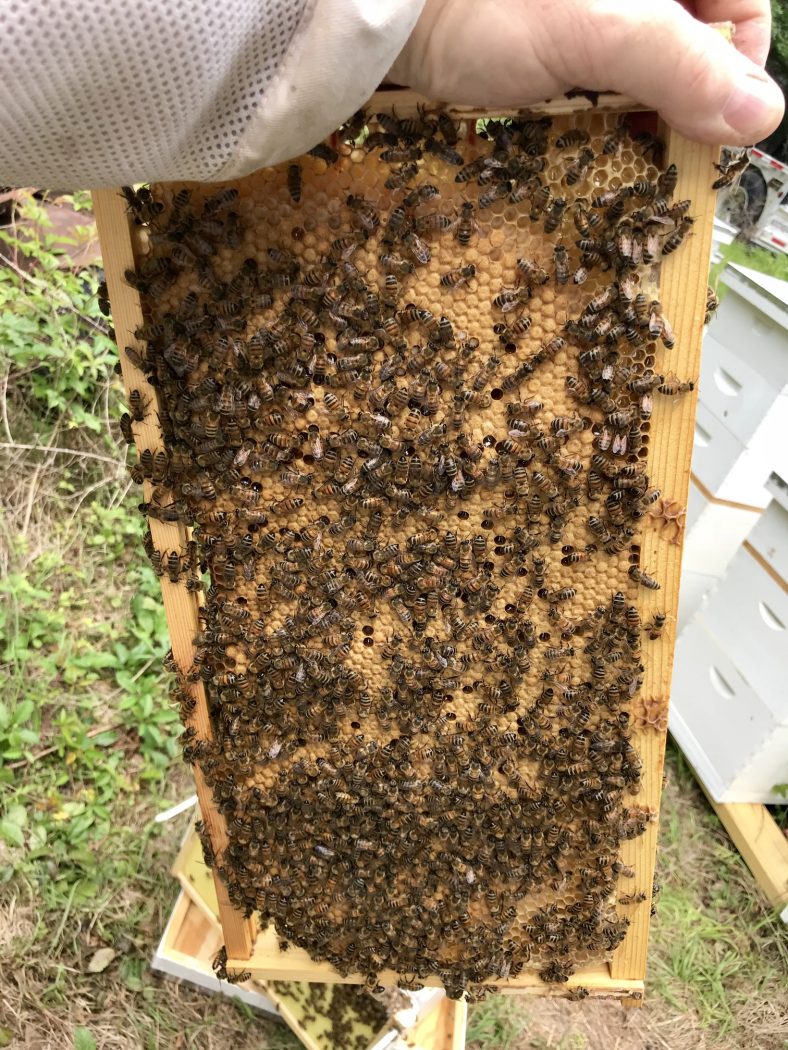 INSTALLING A NUC
BEFORE the NUC Arrives
All equipment should be readied and placed WELL BEFORE the nuc arrives.
Place entrance reducer with small opening into bottom board.
Open the full-size hive box and remove
    all frames of foundation from the hive body.
Slowly open the nuc box.
Slowly transfer each frame (in the same order)	 	
    from the nuc box into the center of the hive body.
Fill out the edges of the hive body
    with frames of foundation.
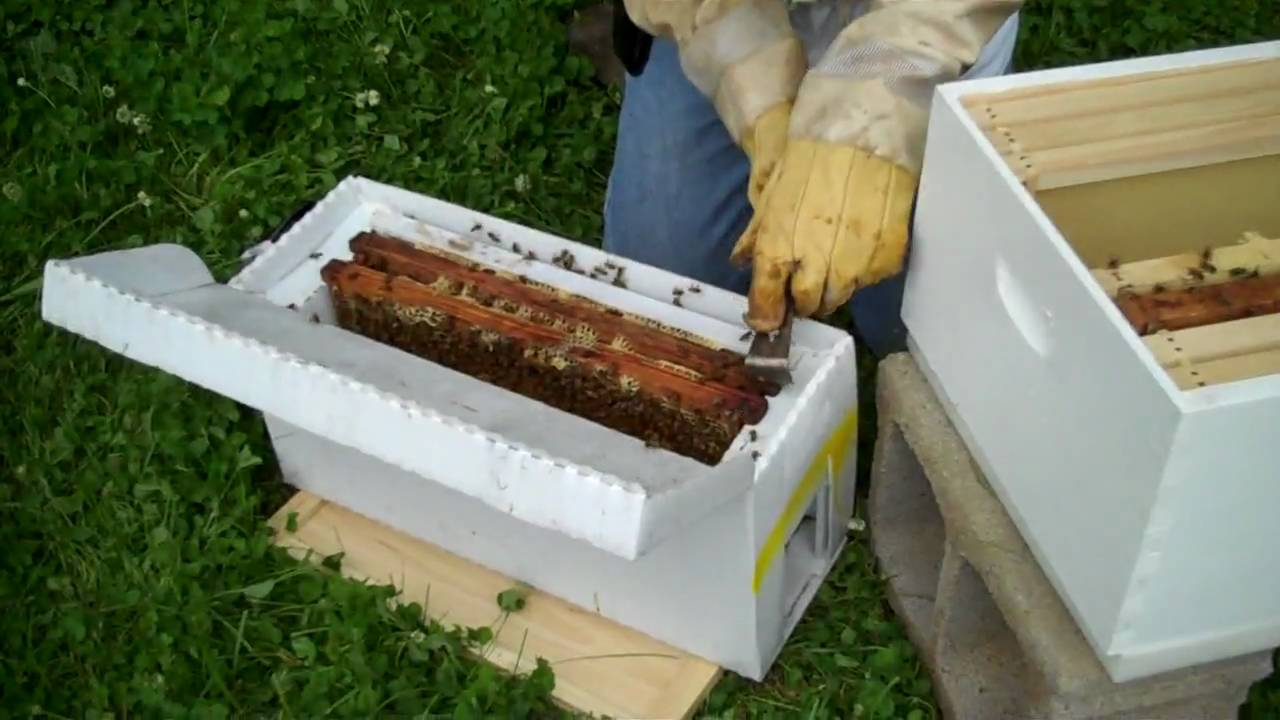 INSTALLING A NUC
Here was my setup when I installed my Nucs.
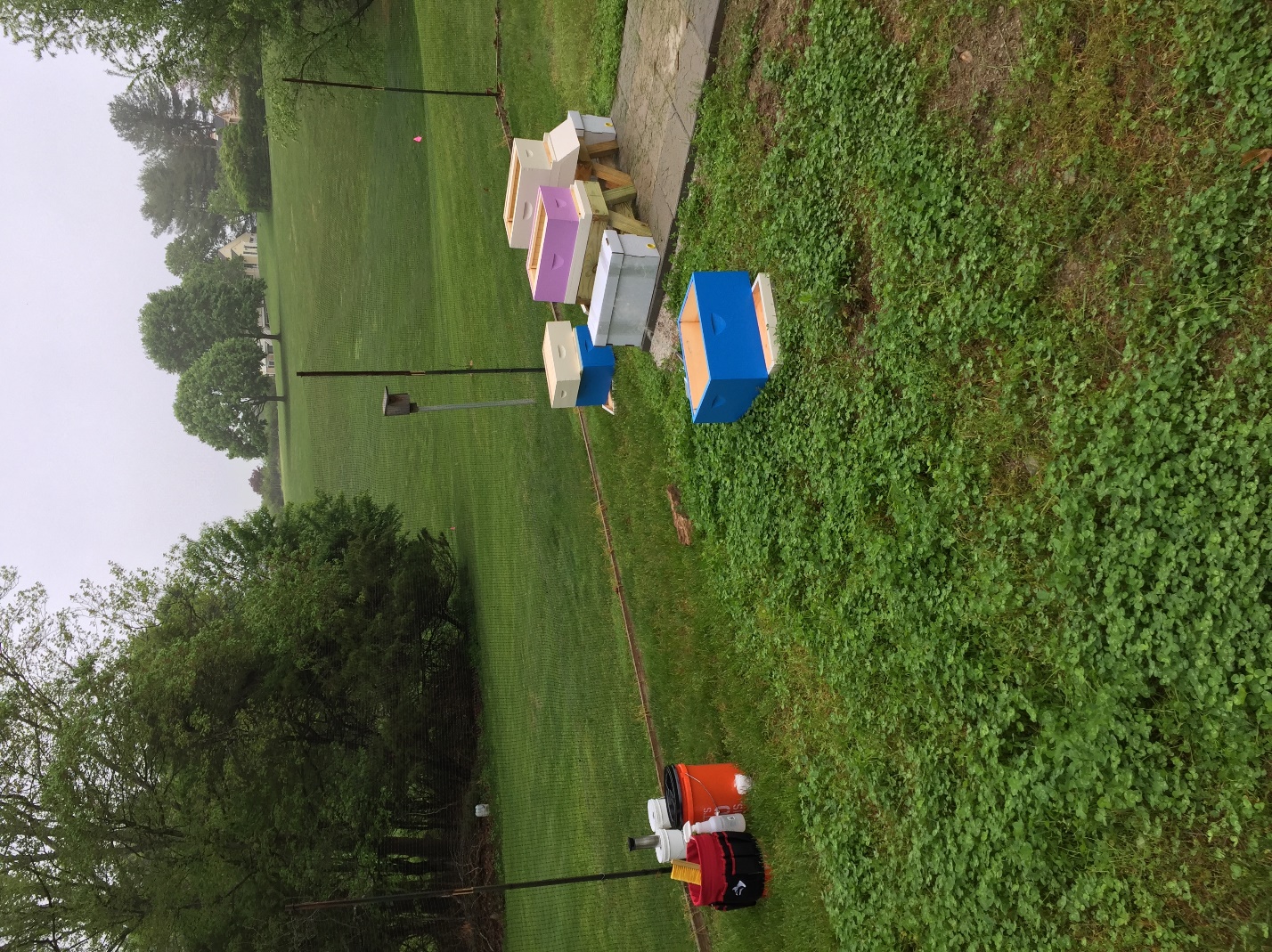 NUCLEUS HIVE (aka: NUC)
Place pollen patty on top bars.
Place the inner cover on hive body.
Place feeder on inner cover.
Place box around feeder.
Place telescoping cover on top of	
   YOUR NEW BEEHIVE!!!!!

FEED THE BEES!!!
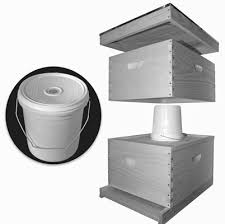 Feral Bees (FREE!)
Bees naturally live in a tree trunk.
Known as feral bees or a feral colony.
Feral colonies are unmanaged.
Pose a significant risk of mites and disease.
		AND…
Generally have to cut the tree down and
     open trunk to remove the bees and queen.
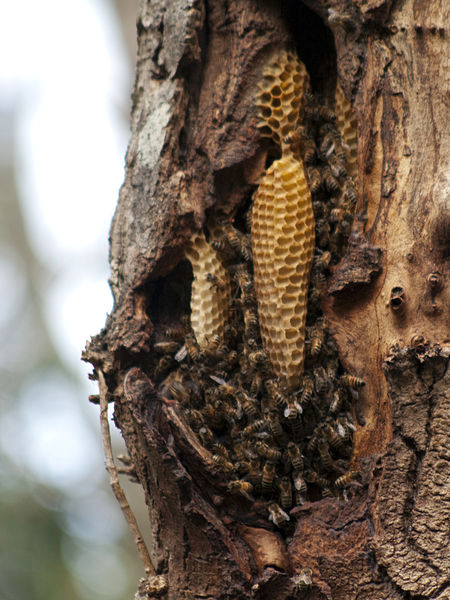 Swarms (FREE!)
Swarms are the way bees naturally propagate.

Swarms come from established colonies.
(either feral or managed)

The queen and ~1/2 the bees leave the hive.
      and land somewhere nearby.
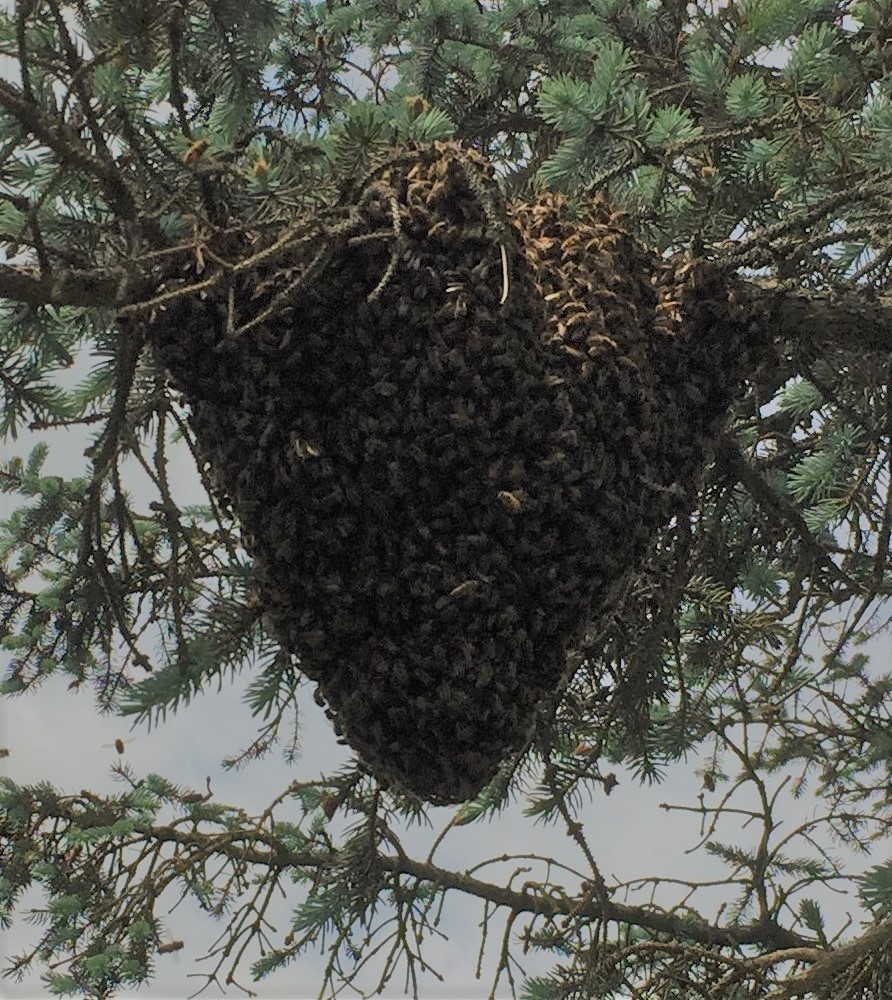 Swarms (FREE BEES!)
If your lucky enough you can catch the 
    actual swarm itself!
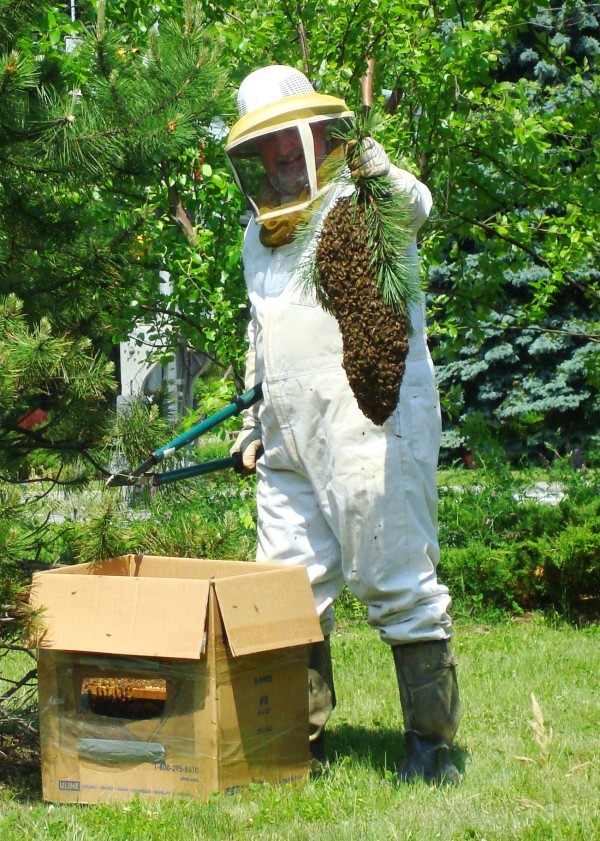 Swarms and Feral Bees (FREE!)
You can catch swarms in a swarm trap.
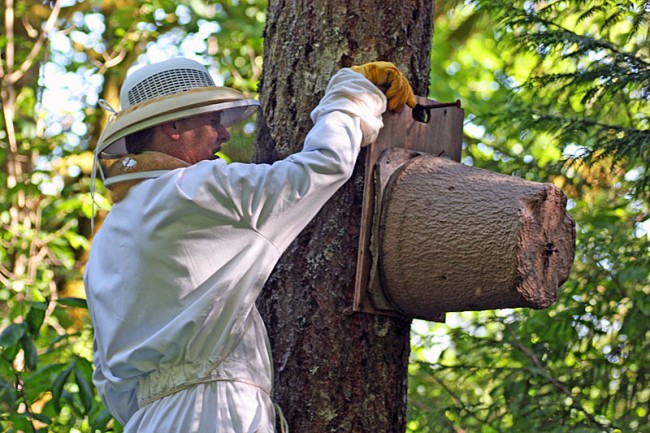 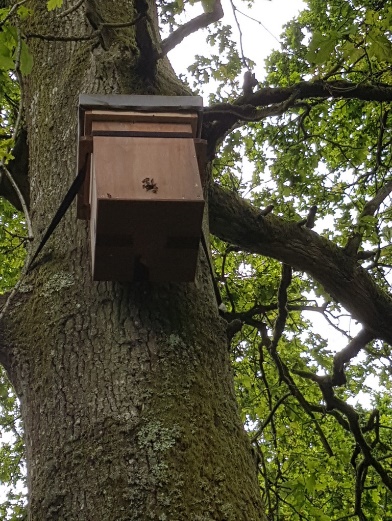 Welcome to the Fascinating World of Honey Bees!
QUESTIONS?????
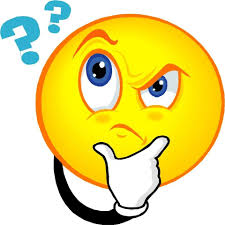